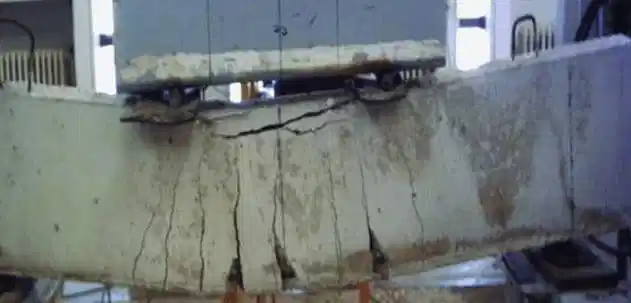 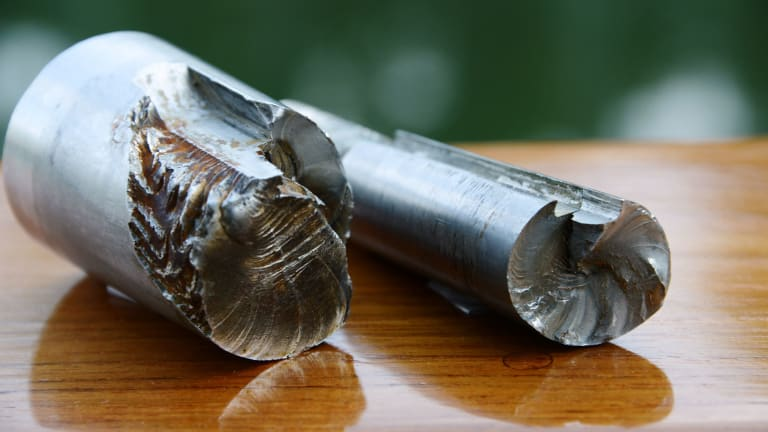 Introdução à Mecânica dos Sólidos (LOM3081)
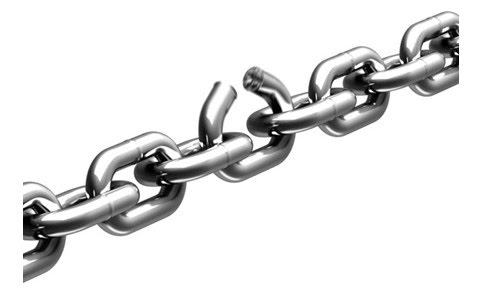 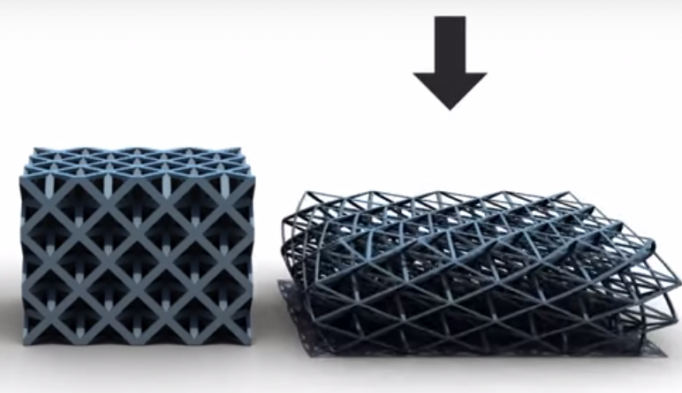 Prof. Dr. João Paulo Pascon
DEMAR / EEL / USP
Aula passada
Conceito de tensão
Normal
Cisalhante
Corte simples (V)
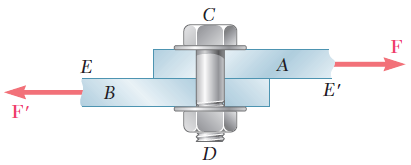 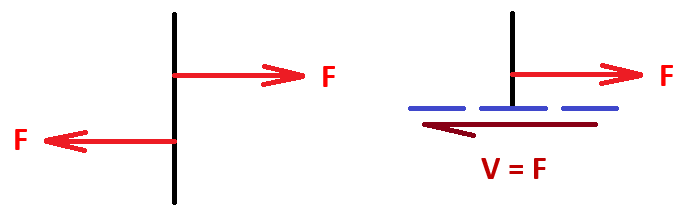 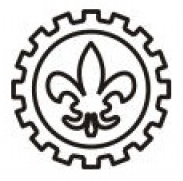 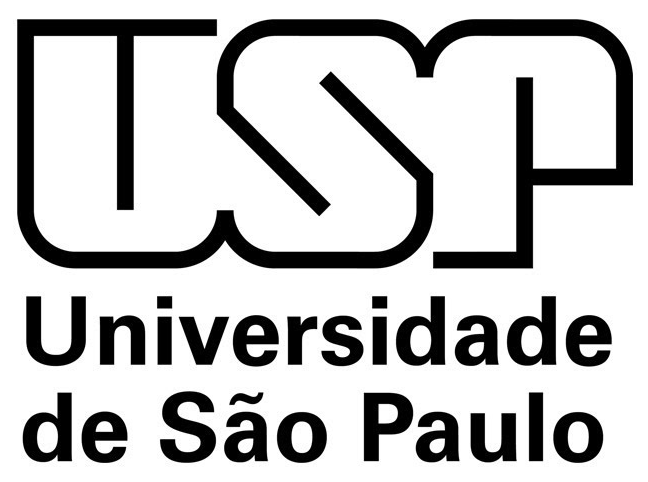 LOM3081 – Introdução à Mecânica dos Sólidos – Prof. Dr. João Paulo Pascon
Aula 03. Tensão
Cap. 1 – Conceito de Tensão
 1. Tensão normal
 1.2. Tensão cisalhante
 Corte duplo
 1.3. Tensão de esmagamento
 1.4. Tensões admissíveis
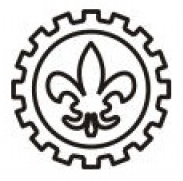 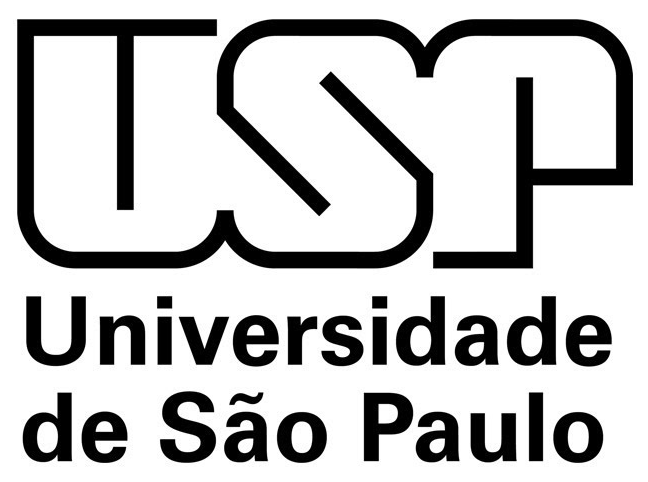 LOM3081 – Introdução à Mecânica dos Sólidos – Prof. Dr. João Paulo Pascon
Aula 03. Tensão
Objetivos da aula de hoje:
 Definir o corte duplo em elementos de ligação sob carga transversal
 Apresentar o conceito de tensão de esmagamento
 Descrever o método das tensões admissíveis (projeto)
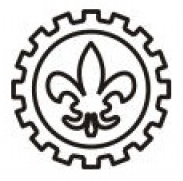 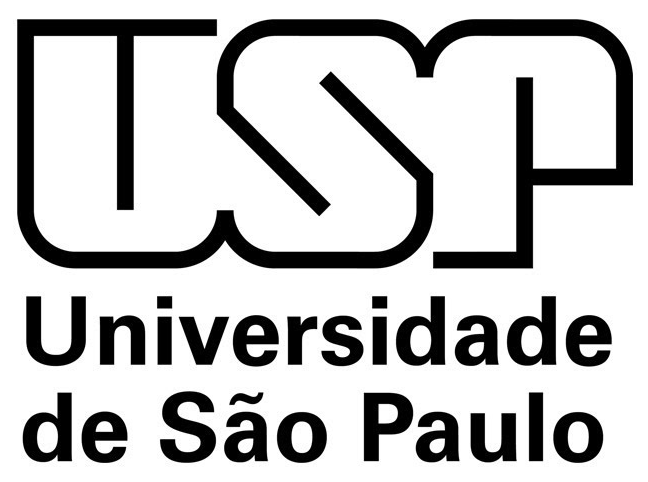 LOM3081 – Introdução à Mecânica dos Sólidos – Prof. Dr. João Paulo Pascon
Elementos de ligação sob carga transversal
Corte duplo
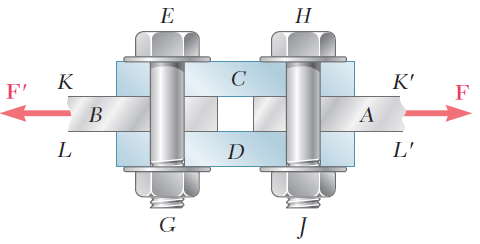 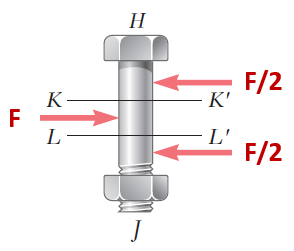 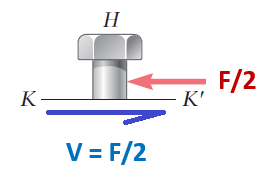 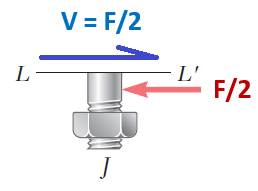 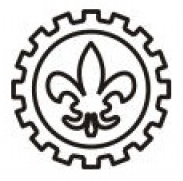 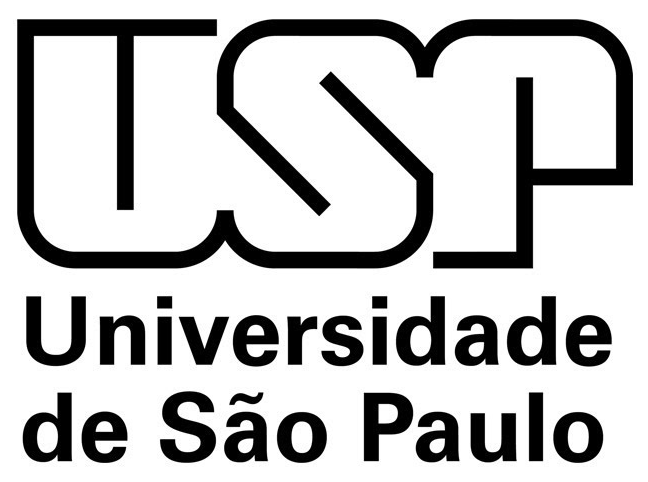 LOM3081 – Introdução à Mecânica dos Sólidos – Prof. Dr. João Paulo Pascon
1.3. Tensão de esmagamento
Pressão de apoio (superfície de contato)
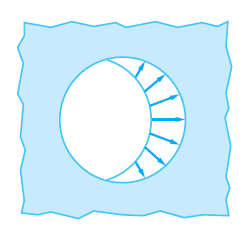 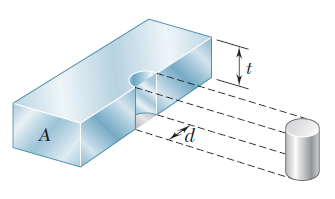 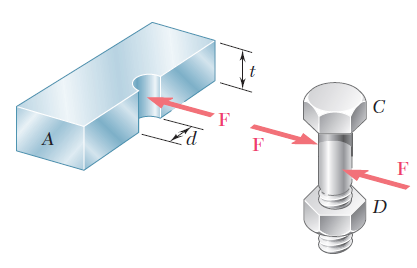 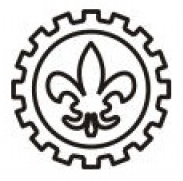 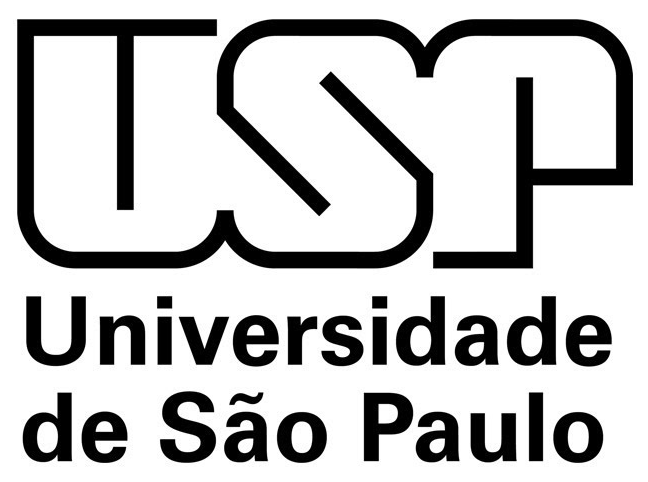 LOM3081 – Introdução à Mecânica dos Sólidos – Prof. Dr. João Paulo Pascon
1.3. Tensão de esmagamento
Ruptura em conectores:
(a) cisalhamento na seção transversal
(b) por pressão de apoio excessiva
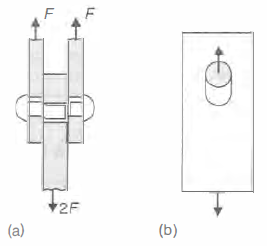 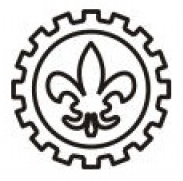 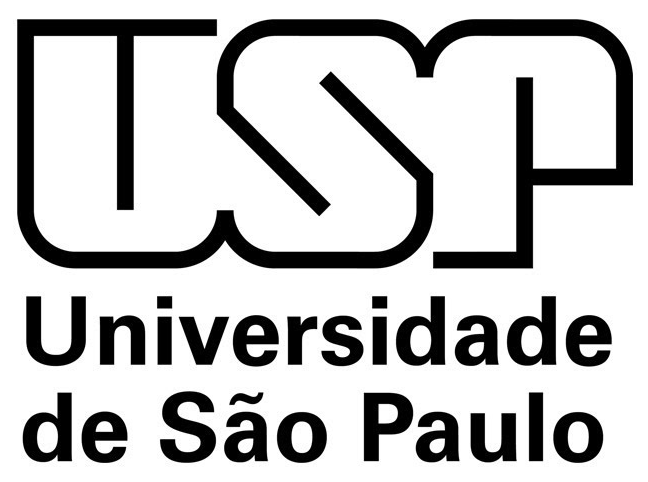 LOM3081 – Introdução à Mecânica dos Sólidos – Prof. Dr. João Paulo Pascon
1.3. Tensão de esmagamento
GUO, Hongchao et al. Experimental and numerical study on the mechanical behavior of Q460D high-strength steel bolted connections. Journal of Constructional Steel Research, v. 151, p. 108-121, 2018.
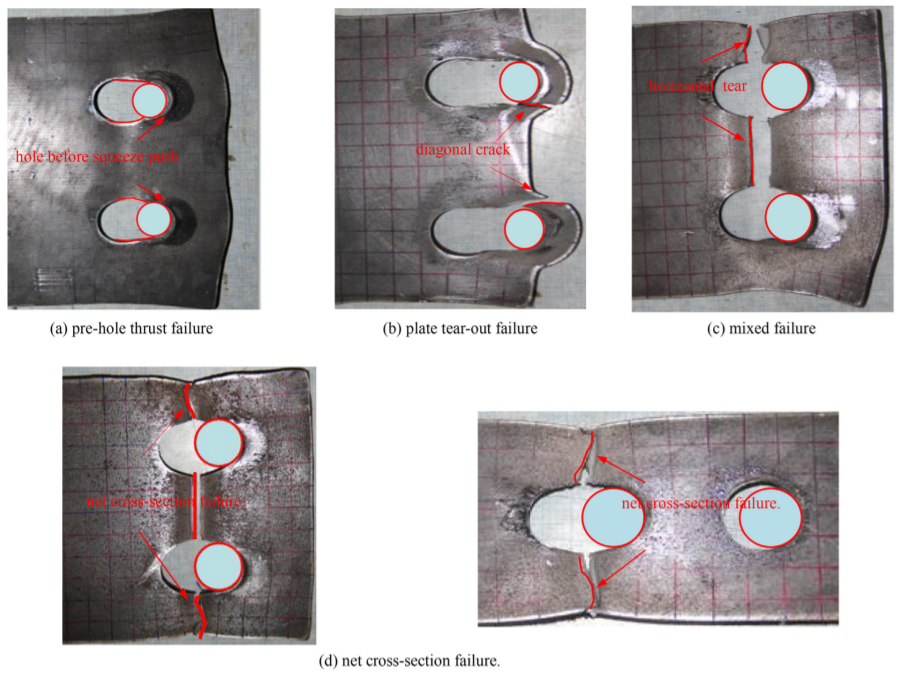 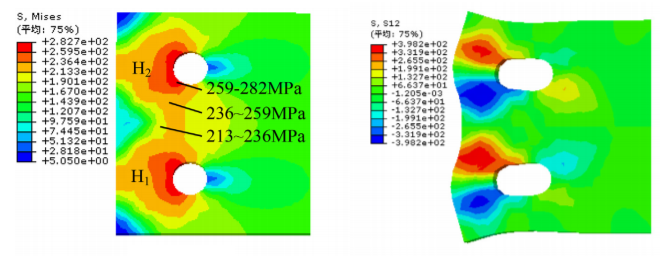 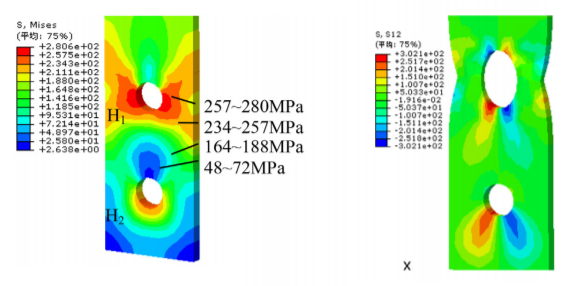 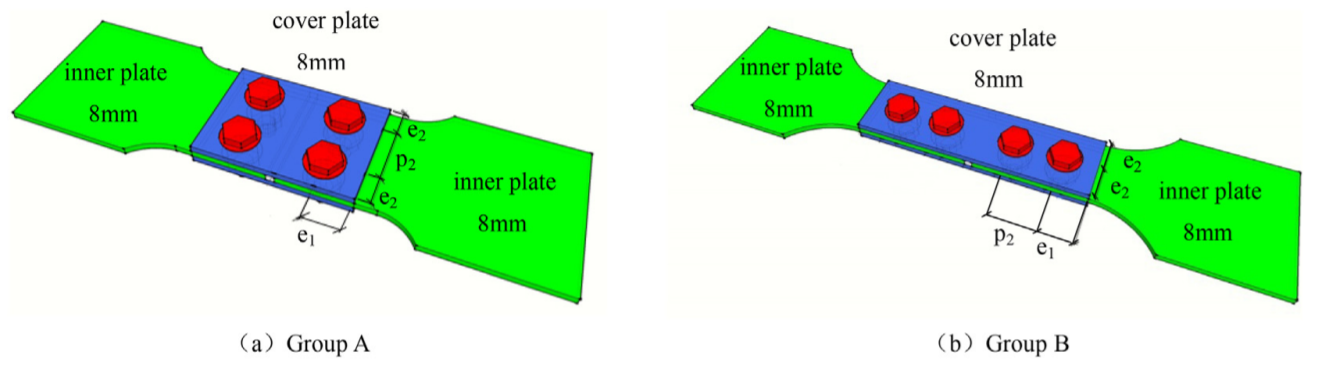 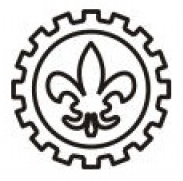 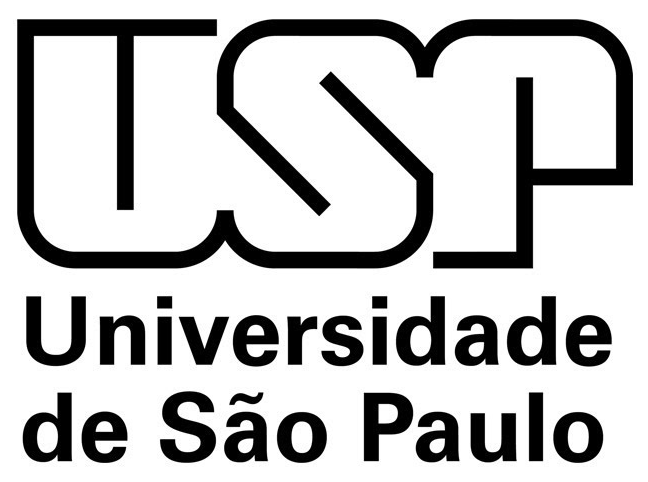 LOM3081 – Introdução à Mecânica dos Sólidos – Prof. Dr. João Paulo Pascon
Exemplo 1.3. Tensões
Para a estrutura abaixo, determinar:
(a) o valor máximo da tensão normal (média) nas hastes verticais (8x36mm);
(b) a tensão cisalhante nos pinos B, C, D e E (Ø 16mm);
(c) a tensão de esmagamento nas ligações B e C com o elemento horizontal (12x48mm).
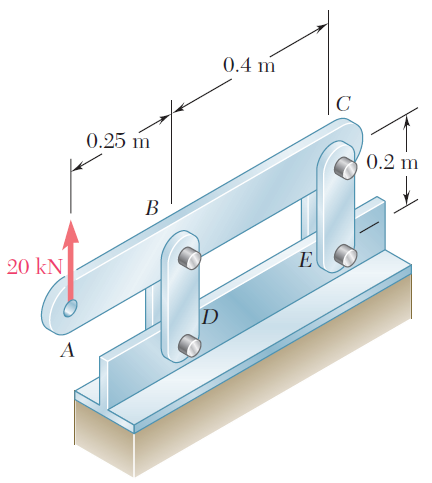 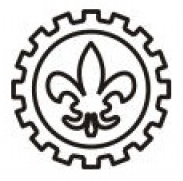 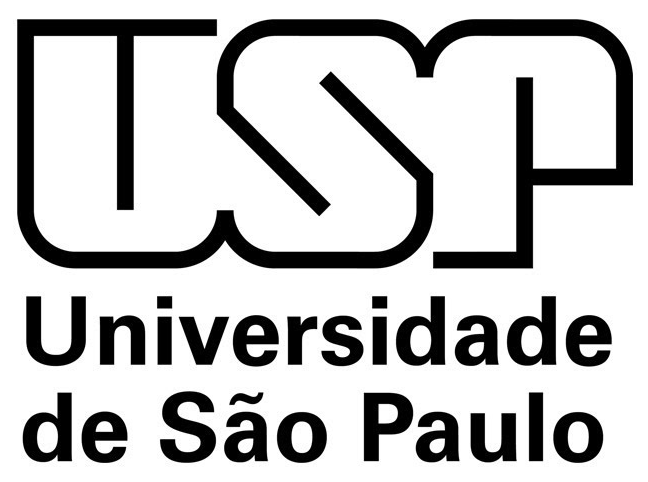 LOM3081 – Introdução à Mecânica dos Sólidos – Prof. Dr. João Paulo Pascon
Exemplo 1.3. Tensões
Barras biarticuladas (hastes)
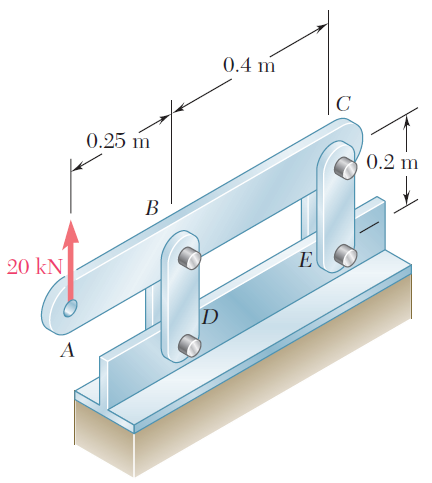 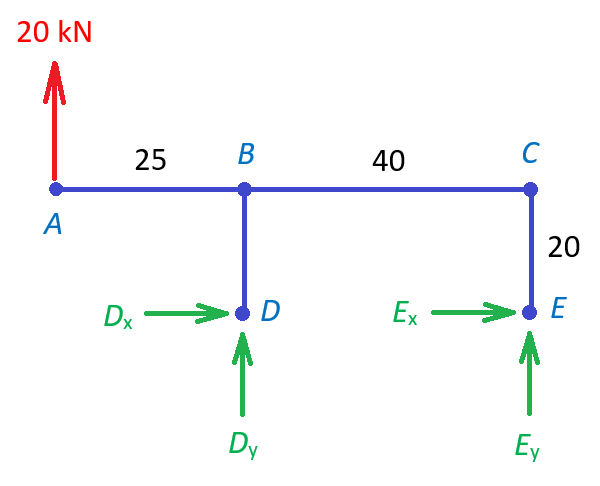 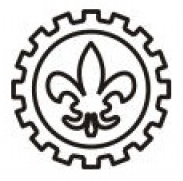 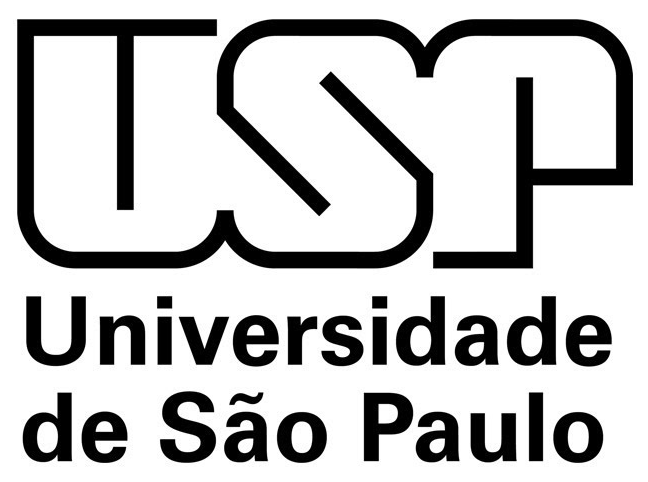 LOM3081 – Introdução à Mecânica dos Sólidos – Prof. Dr. João Paulo Pascon
Exemplo 1.3. Tensões
Barras biarticuladas (hastes)
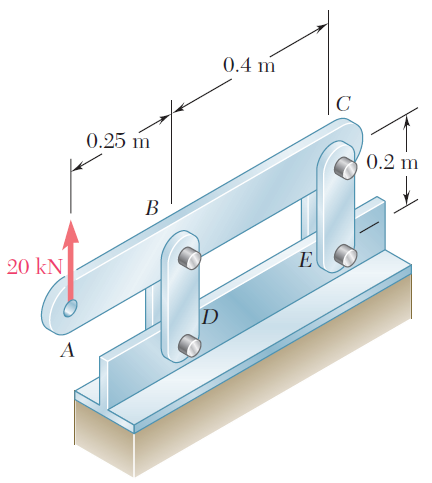 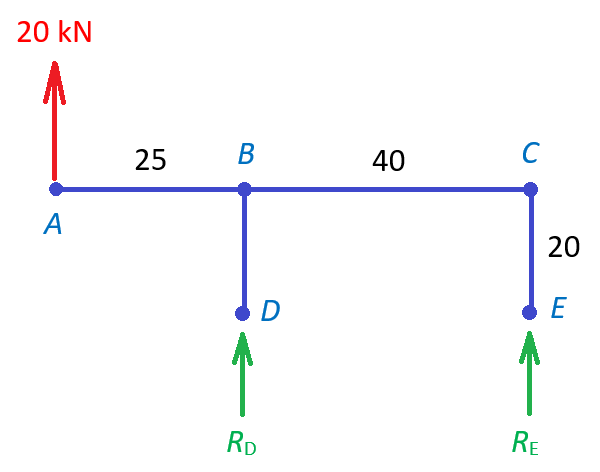 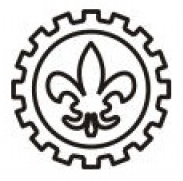 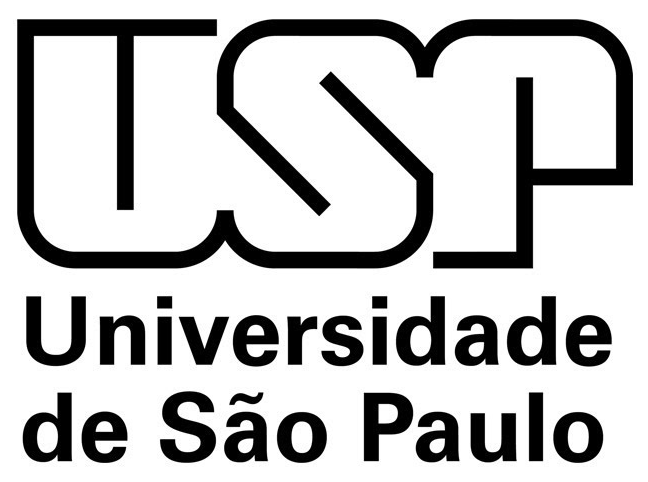 LOM3081 – Introdução à Mecânica dos Sólidos – Prof. Dr. João Paulo Pascon
Exemplo 1.3. Tensões
1. Cálculo das reações
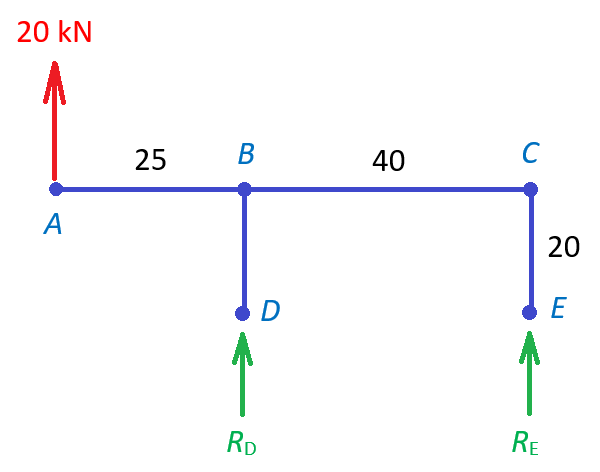 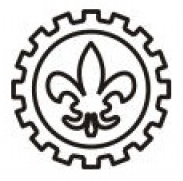 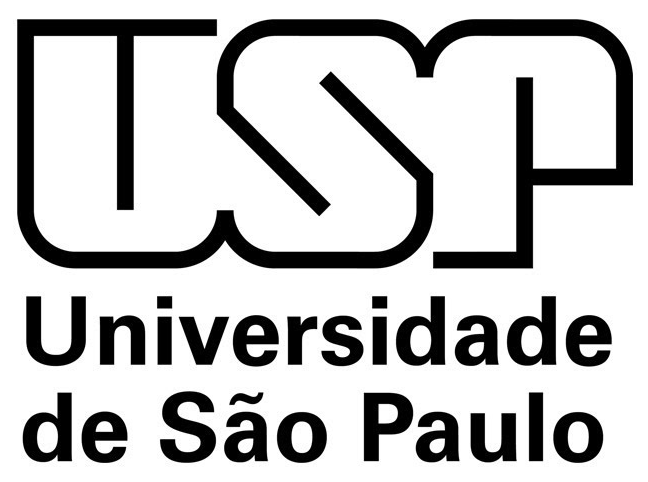 LOM3081 – Introdução à Mecânica dos Sólidos – Prof. Dr. João Paulo Pascon
Exemplo 1.3. Tensões
2. Esforços internos
RD = 32,5 kN (para baixo); RE = 12,5 kN para cima
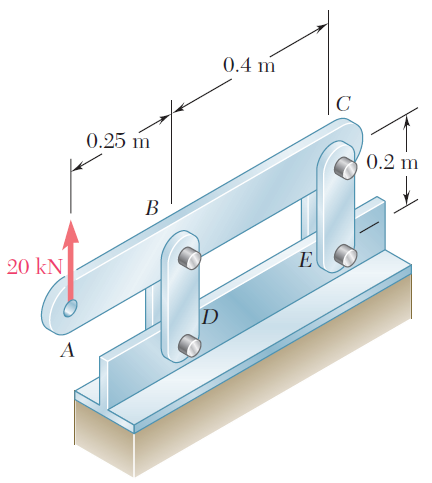 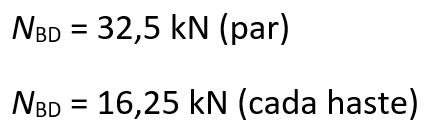 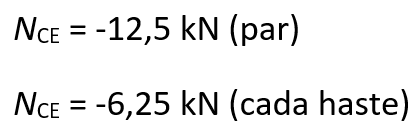 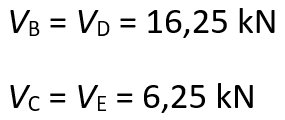 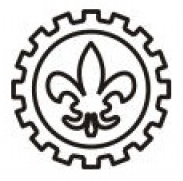 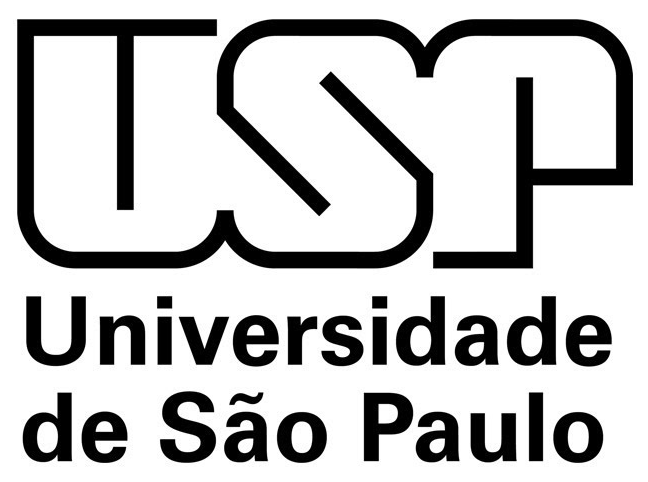 LOM3081 – Introdução à Mecânica dos Sólidos – Prof. Dr. João Paulo Pascon
Exemplo 1.3. Tensões
2. Esforços internos (alternativa)
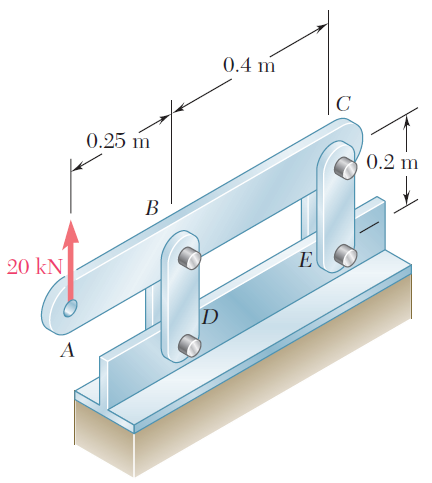 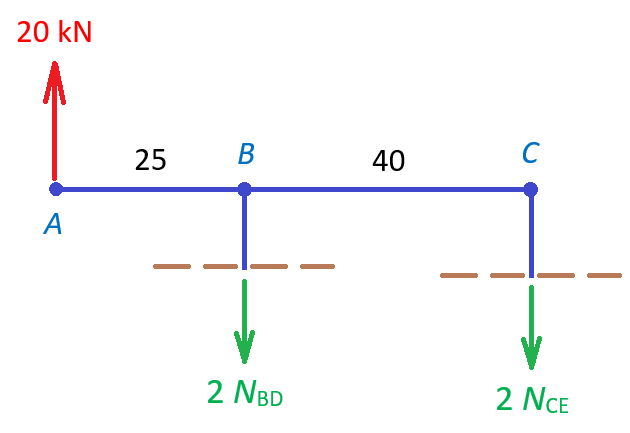 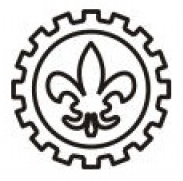 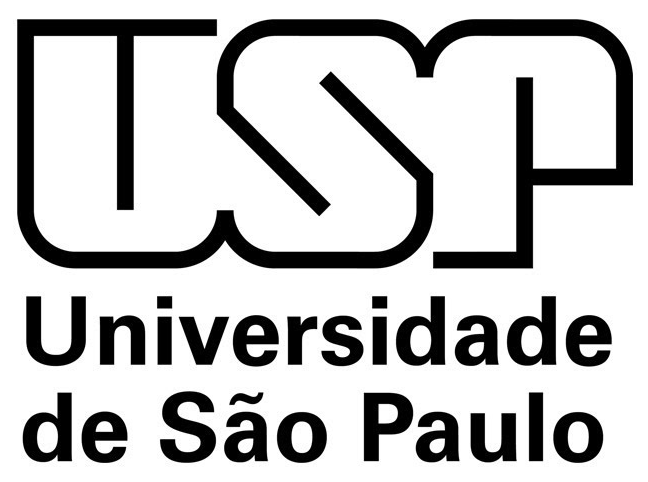 LOM3081 – Introdução à Mecânica dos Sólidos – Prof. Dr. João Paulo Pascon
Exemplo 1.3. Tensões
Alternativa (Método dos Nós)
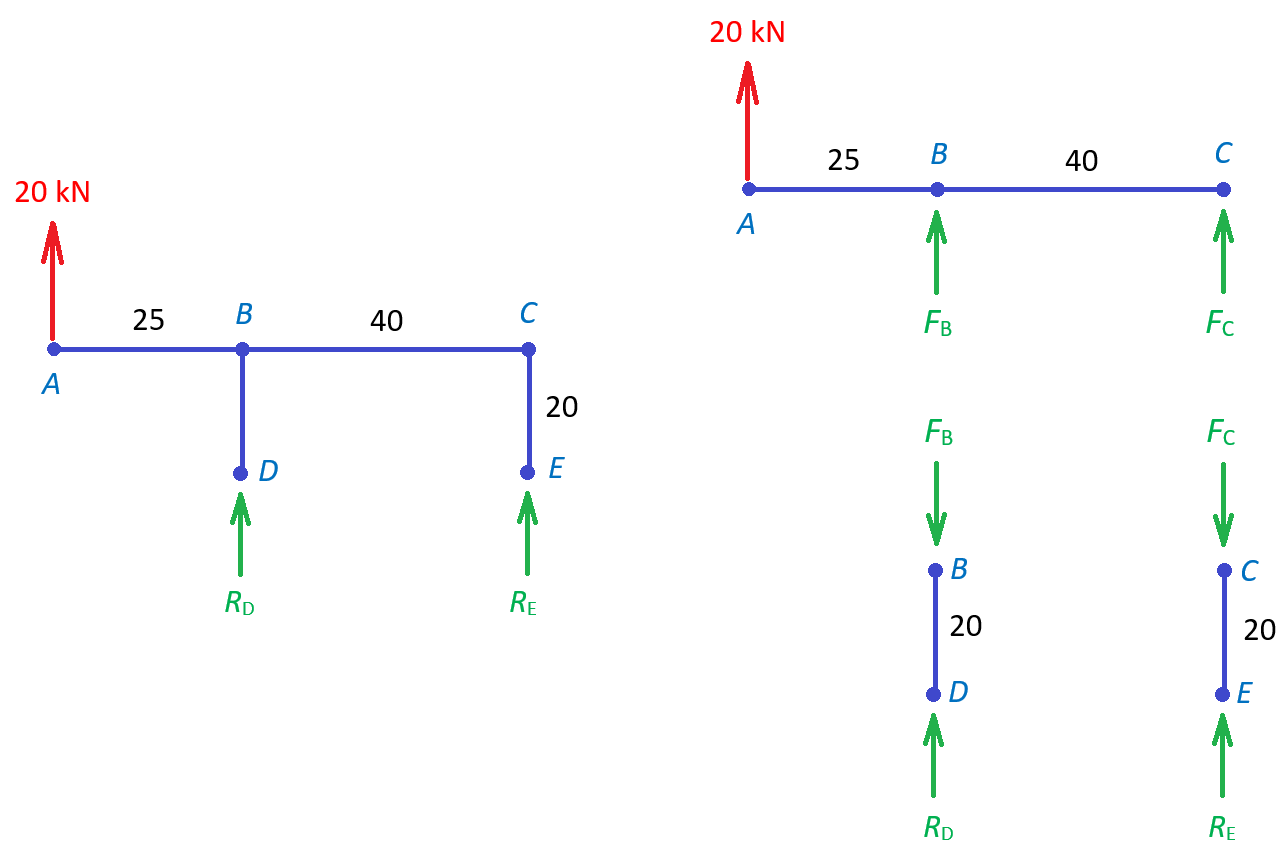 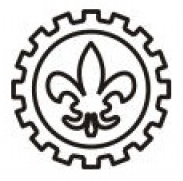 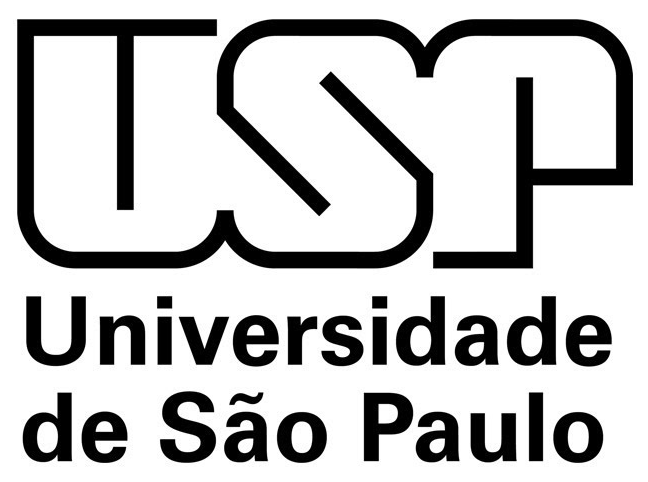 LOM3081 – Introdução à Mecânica dos Sólidos – Prof. Dr. João Paulo Pascon
Exemplo 1.3. Tensões
(a) o valor máximo da tensão normal (média) nas hastes verticais (8x36mm)
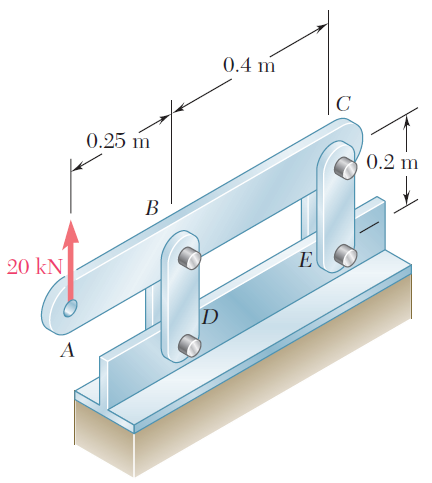 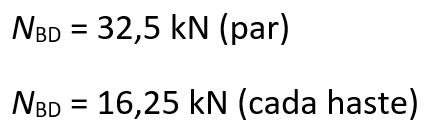 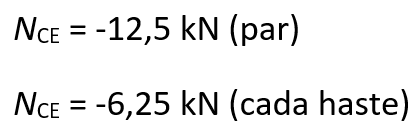 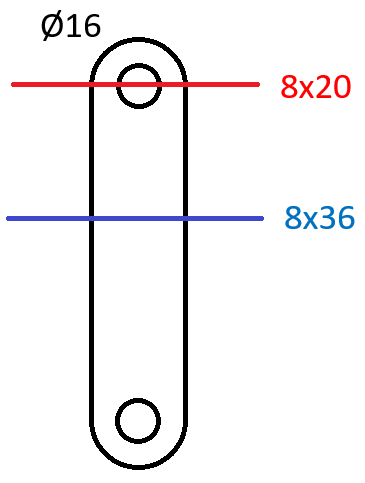 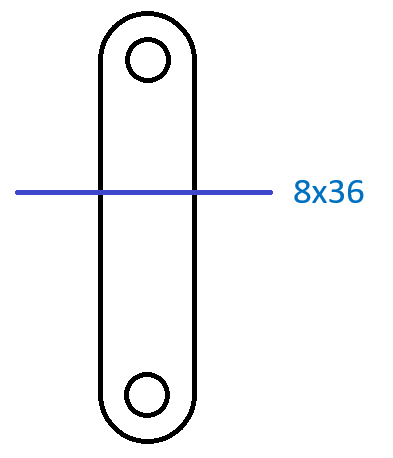 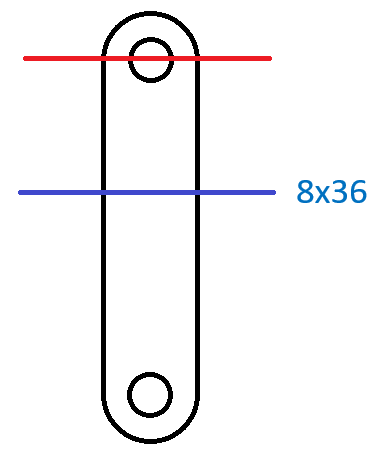 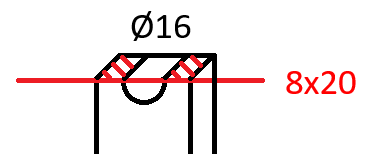 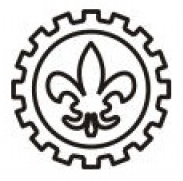 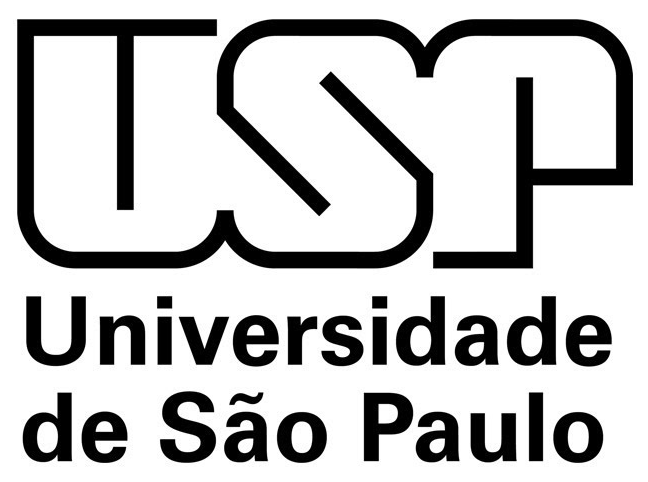 LOM3081 – Introdução à Mecânica dos Sólidos – Prof. Dr. João Paulo Pascon
Exemplo 1.3. Tensões
(a) o valor máximo da tensão normal (média) nas hastes verticais (8x36mm)
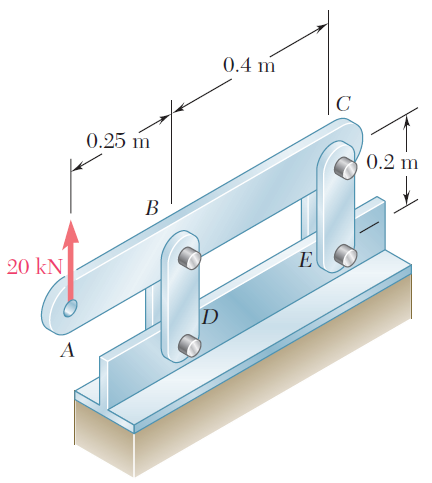 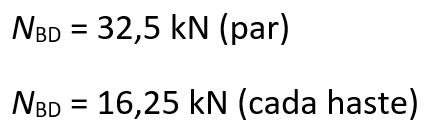 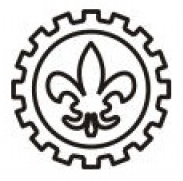 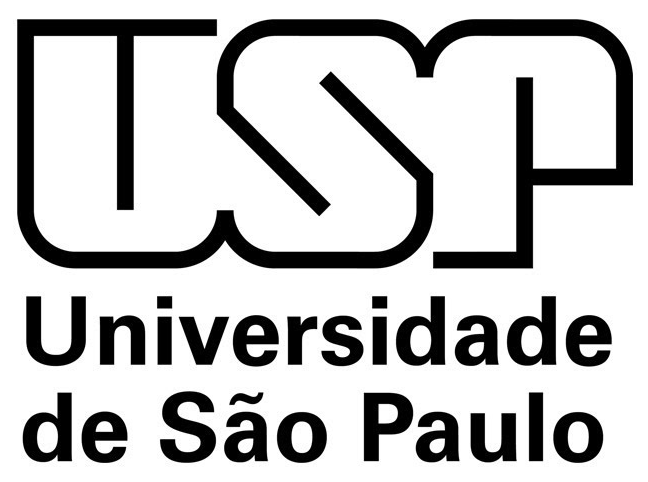 LOM3081 – Introdução à Mecânica dos Sólidos – Prof. Dr. João Paulo Pascon
Exemplo 1.3. Tensões
(a) o valor máximo da tensão normal (média) nas hastes verticais (8x36mm)
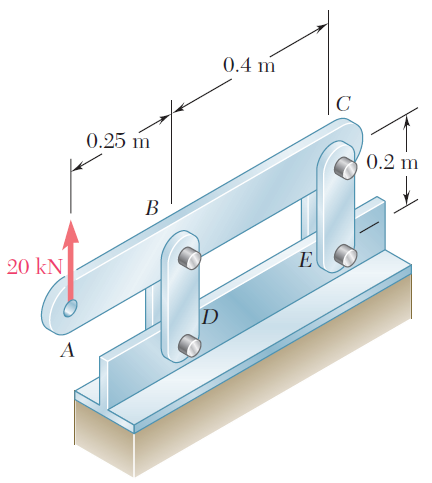 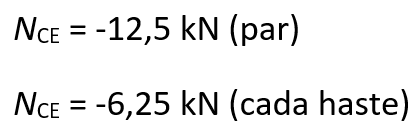 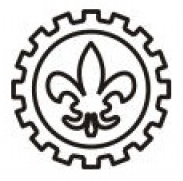 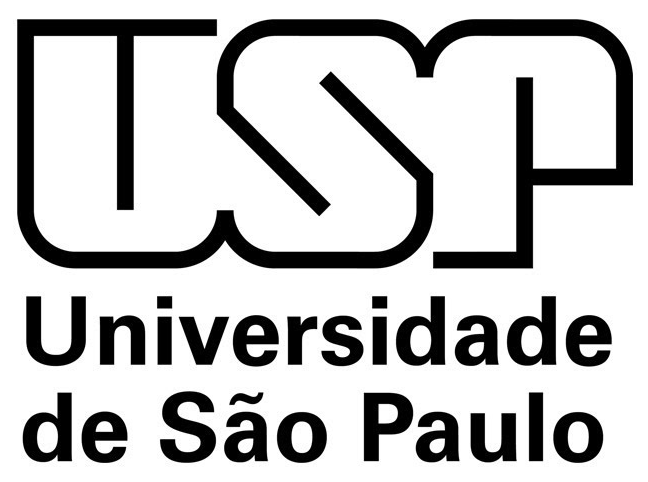 LOM3081 – Introdução à Mecânica dos Sólidos – Prof. Dr. João Paulo Pascon
Exemplo 1.3. Tensões
(b) a tensão cisalhante nos pinos B, C, D e E (Ø 16mm)
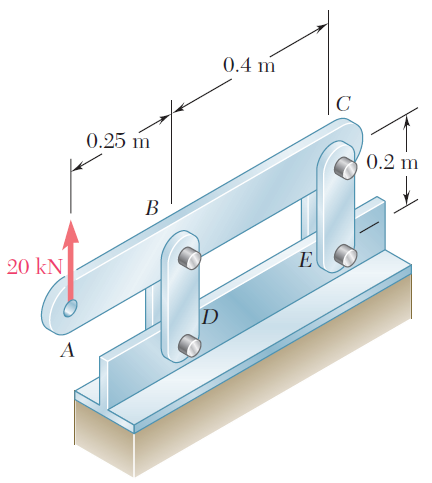 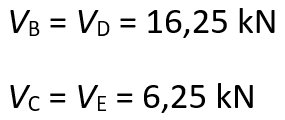 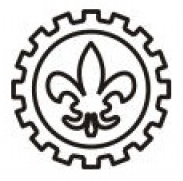 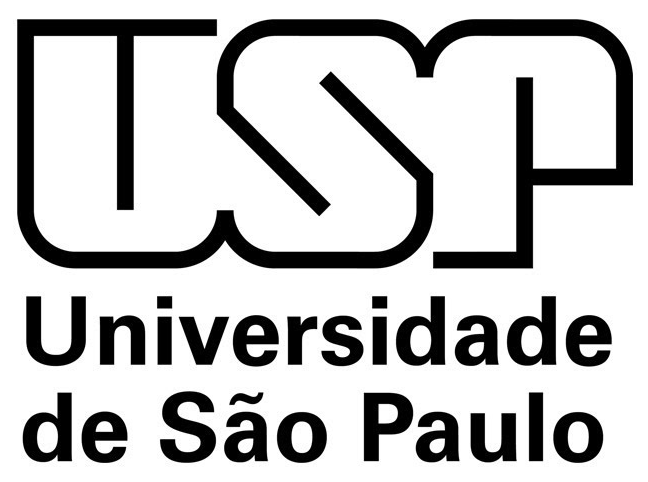 LOM3081 – Introdução à Mecânica dos Sólidos – Prof. Dr. João Paulo Pascon
Exemplo 1.3. Tensões
(c) a tensão de esmagamento nas ligações B e C (12x48mm); pinos Ø 16mm; hastes 8x36mm.
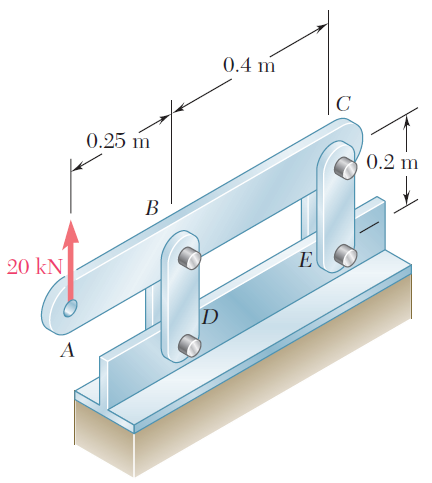 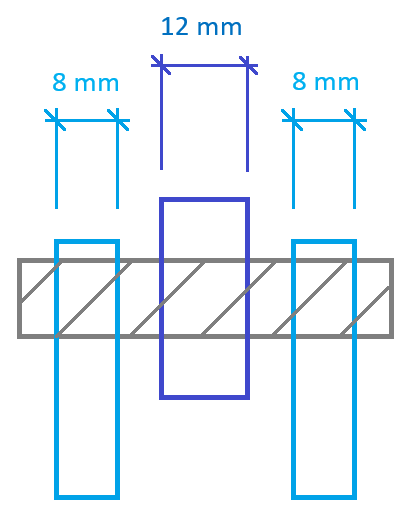 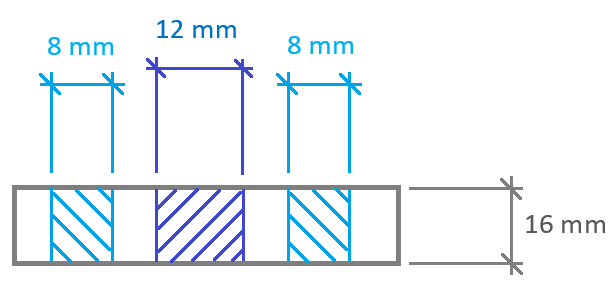 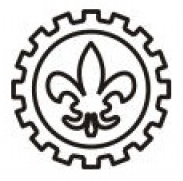 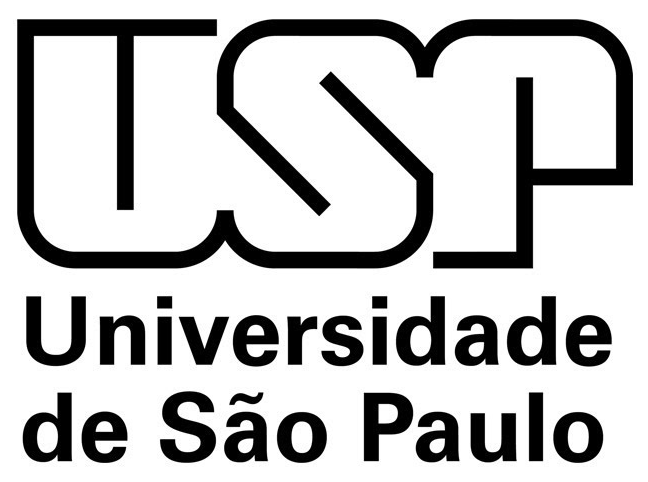 LOM3081 – Introdução à Mecânica dos Sólidos – Prof. Dr. João Paulo Pascon
Exemplo 1.3. Tensões
(c) a tensão de esmagamento nas ligações B e C (12x48mm); pinos Ø 16mm; hastes 8x36mm.
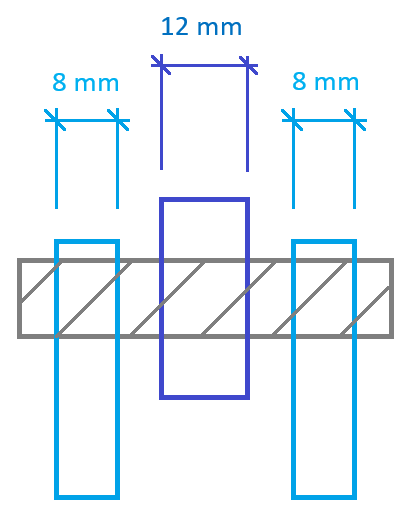 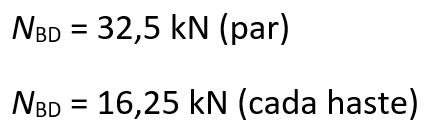 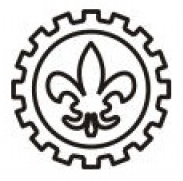 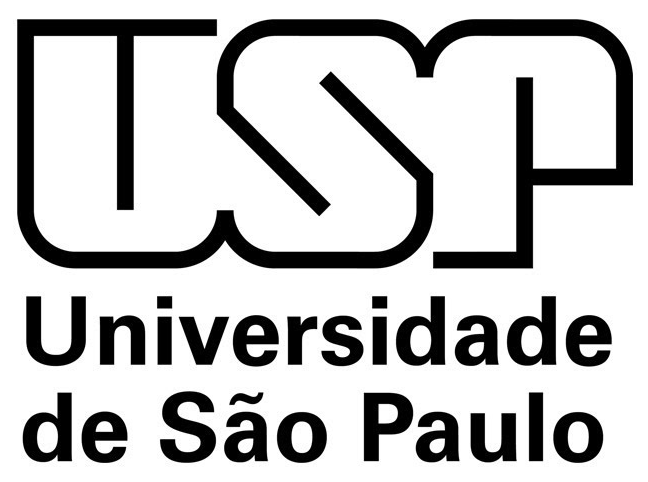 LOM3081 – Introdução à Mecânica dos Sólidos – Prof. Dr. João Paulo Pascon
Exemplo 1.3. Tensões
(c) a tensão de esmagamento nas ligações B e C (12x48mm); pinos Ø 16mm; hastes 8x36mm.
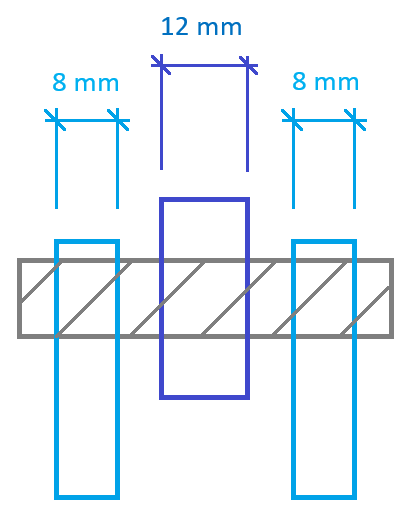 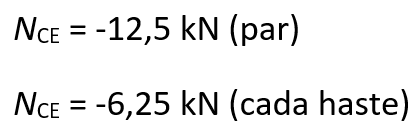 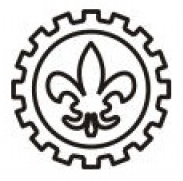 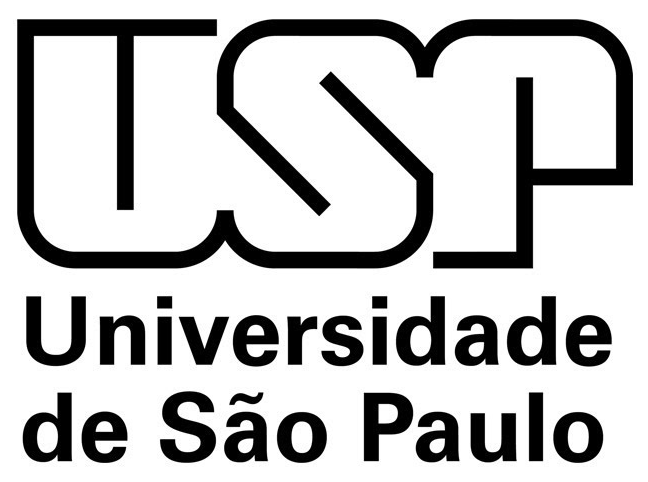 LOM3081 – Introdução à Mecânica dos Sólidos – Prof. Dr. João Paulo Pascon
1.4. Tensões admissíveis
Níveis seguros de tensão
Método do Fator de Segurança (FS)
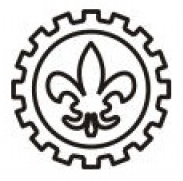 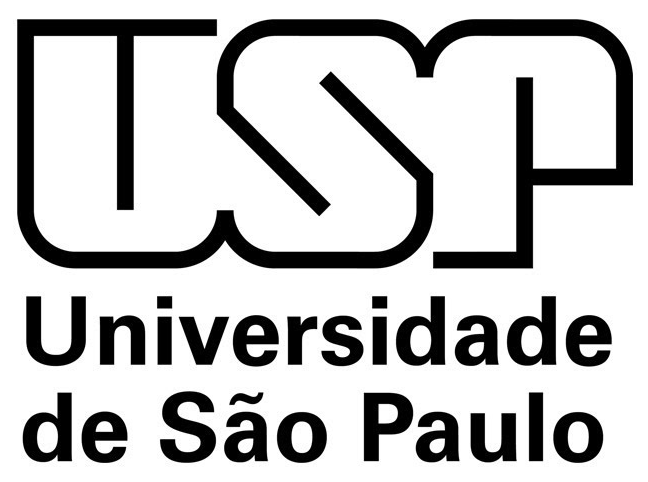 LOM3081 – Introdução à Mecânica dos Sólidos – Prof. Dr. João Paulo Pascon
1.4. Tensões admissíveis
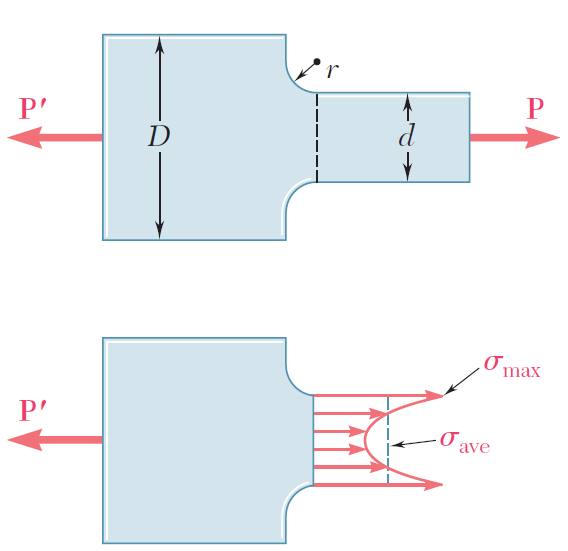 (*) Concentração de tensão
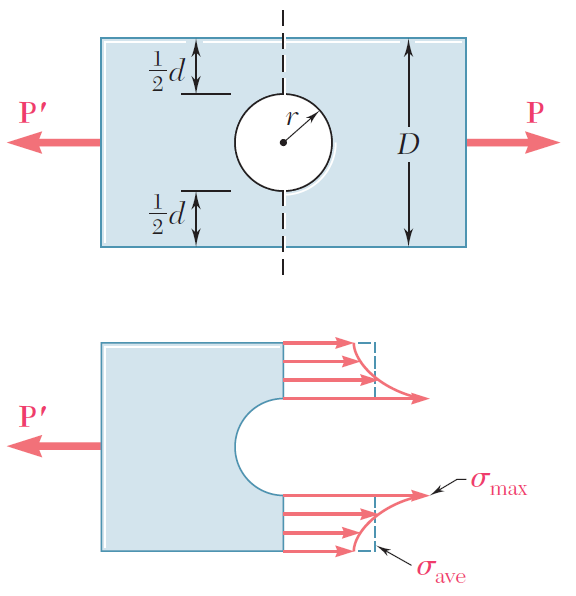 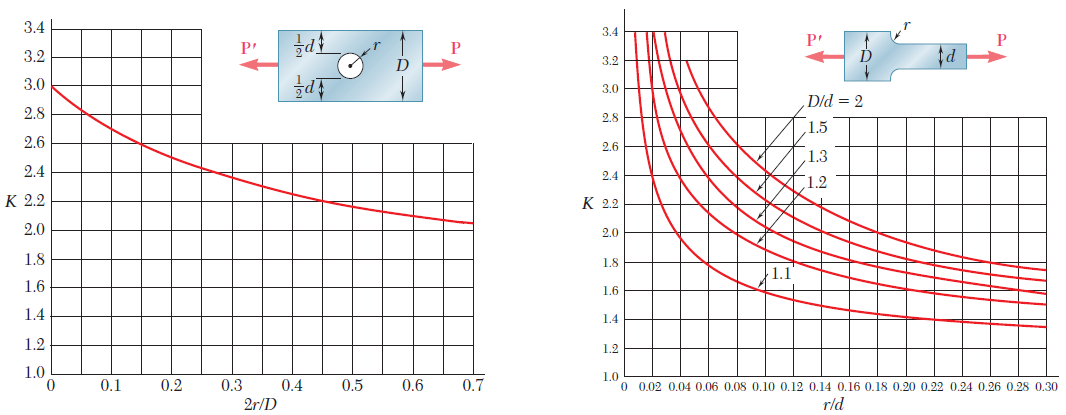 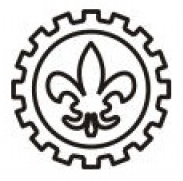 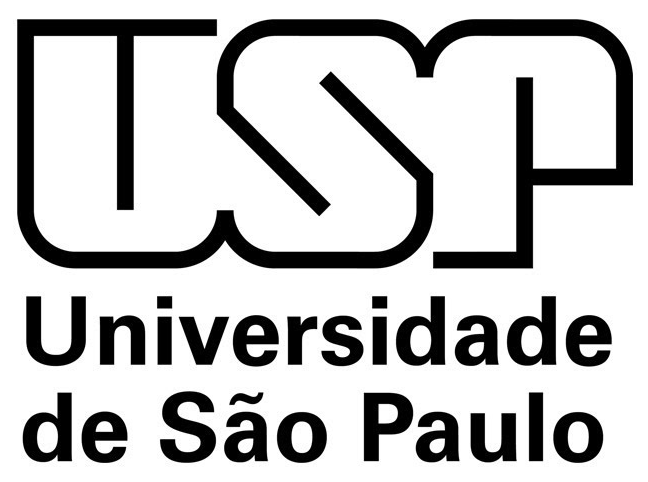 LOM3081 – Introdução à Mecânica dos Sólidos – Prof. Dr. João Paulo Pascon
Exemplo 1.4. Tensões admissíveis
A barra horizontal BDE da figura abaixo está conectada às duas hastes verticais (AB e CD) por meio de pinos de ligação (B e D). Sabendo que a largura das hastes já está definida e vale 30 mm, determinar:
(a) a espessura mínima para cada haste, considerando alumínio (σrup = 240 MPa) em AB, e aço (σrup = 250 MPa) em CD;
(b) o diâmetro mínimo de cada pino, feitos de aço inox (τrup = 150 MPa).
Adotar FS = 2,5 (sem descontar “área” do parafuso)
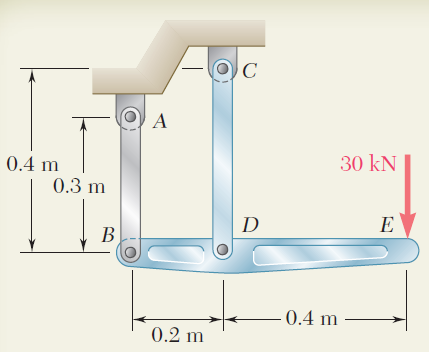 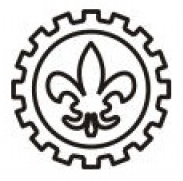 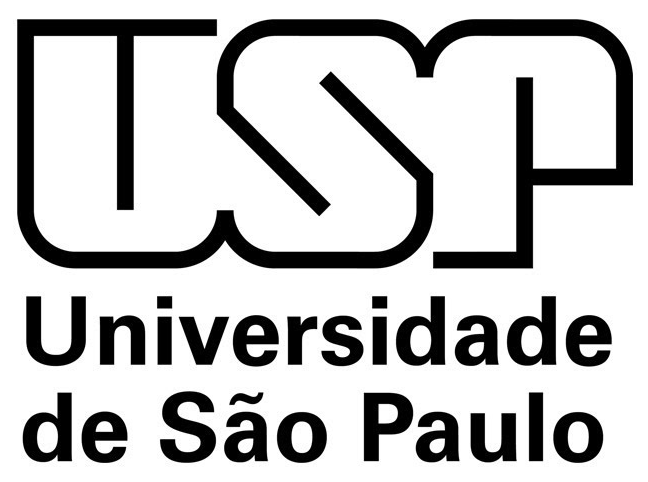 LOM3081 – Introdução à Mecânica dos Sólidos – Prof. Dr. João Paulo Pascon
Exemplo 1.4. Tensões admissíveis
1. Esforços internos (hastes e pinos)
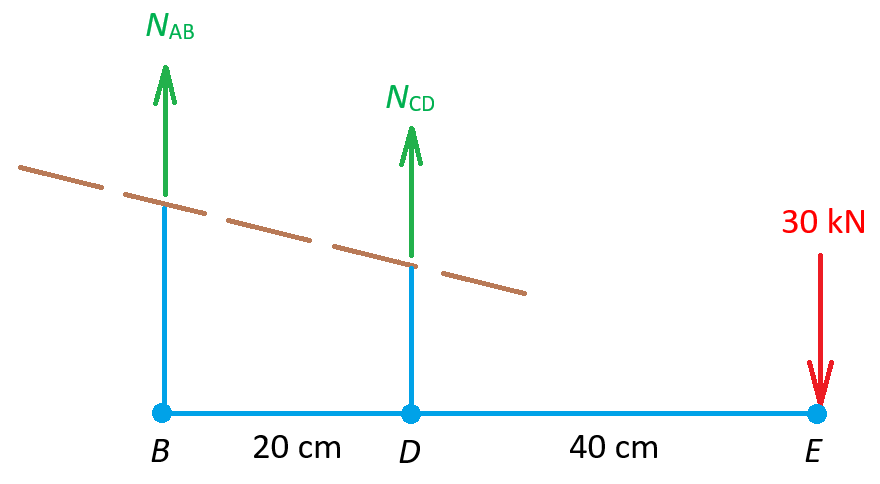 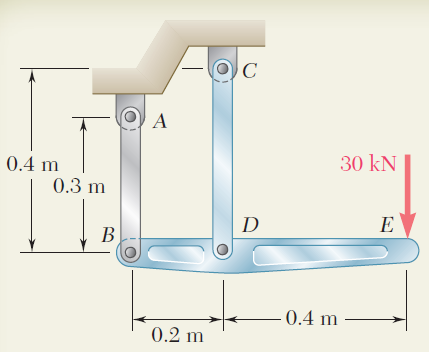 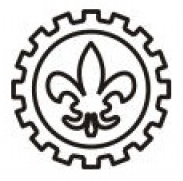 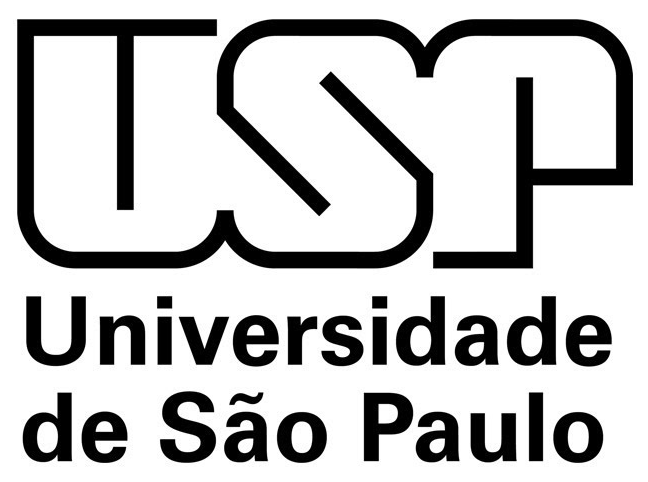 LOM3081 – Introdução à Mecânica dos Sólidos – Prof. Dr. João Paulo Pascon
Exemplo 1.4. Tensões admissíveis
(a) a espessura mínima para cada haste (w = 30 mm), considerando alumínio (σrup = 240 MPa) em AB, e aço (σrup = 250 MPa) em CD. Adotar FS = 2,5 (sem descontar “área” do parafuso).
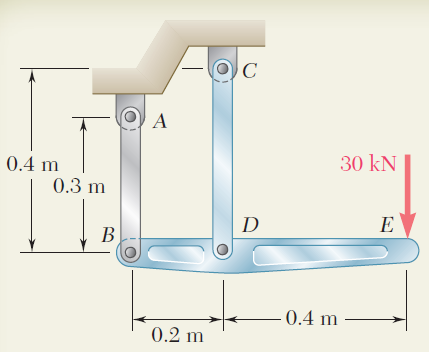 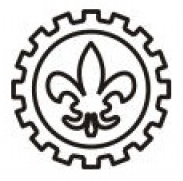 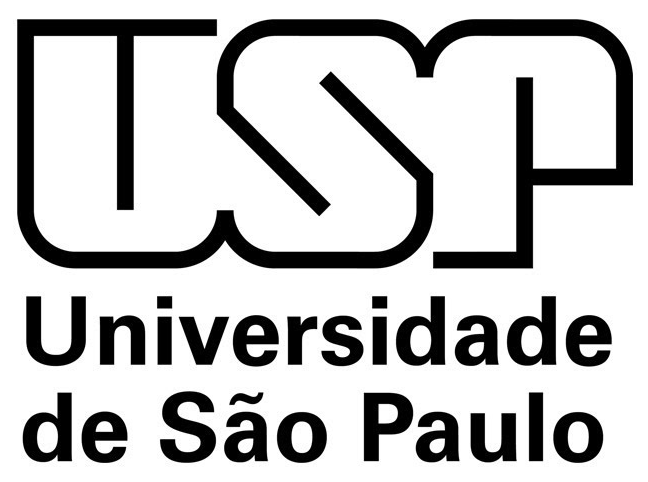 LOM3081 – Introdução à Mecânica dos Sólidos – Prof. Dr. João Paulo Pascon
Exemplo 1.4. Tensões admissíveis
(b) o diâmetro mínimo de cada pino, feitos de aço inox (τrup = 150 MPa). Adotar FS = 2,5.
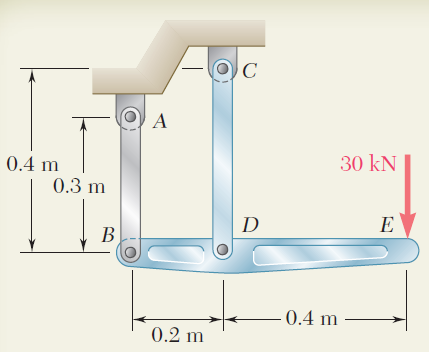 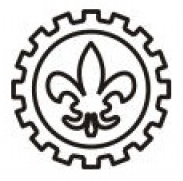 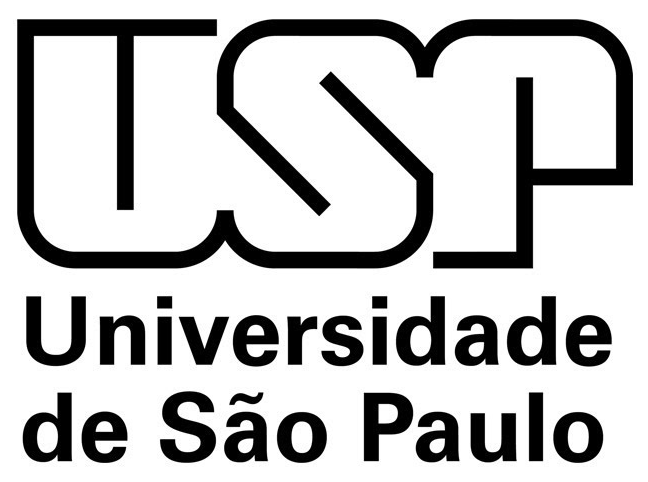 LOM3081 – Introdução à Mecânica dos Sólidos – Prof. Dr. João Paulo Pascon
Aula 03
Próxima aula:
Capítulo 2. Conceito de deformação
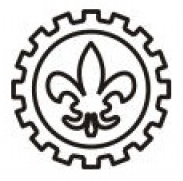 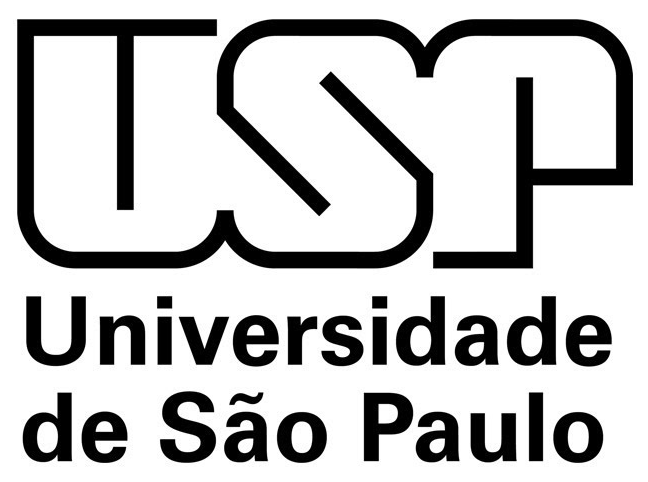 LOM3081 – Introdução à Mecânica dos Sólidos – Prof. Dr. João Paulo Pascon